Evaluation Results2018-19
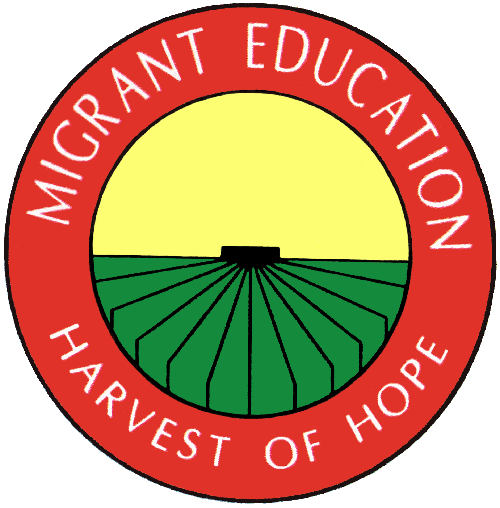 North Carolina Migrant Education Program
Implementation
Demographics, Parent Involvement, Professional Development, and Instructional and Support Services
2
MEP Staff Say…
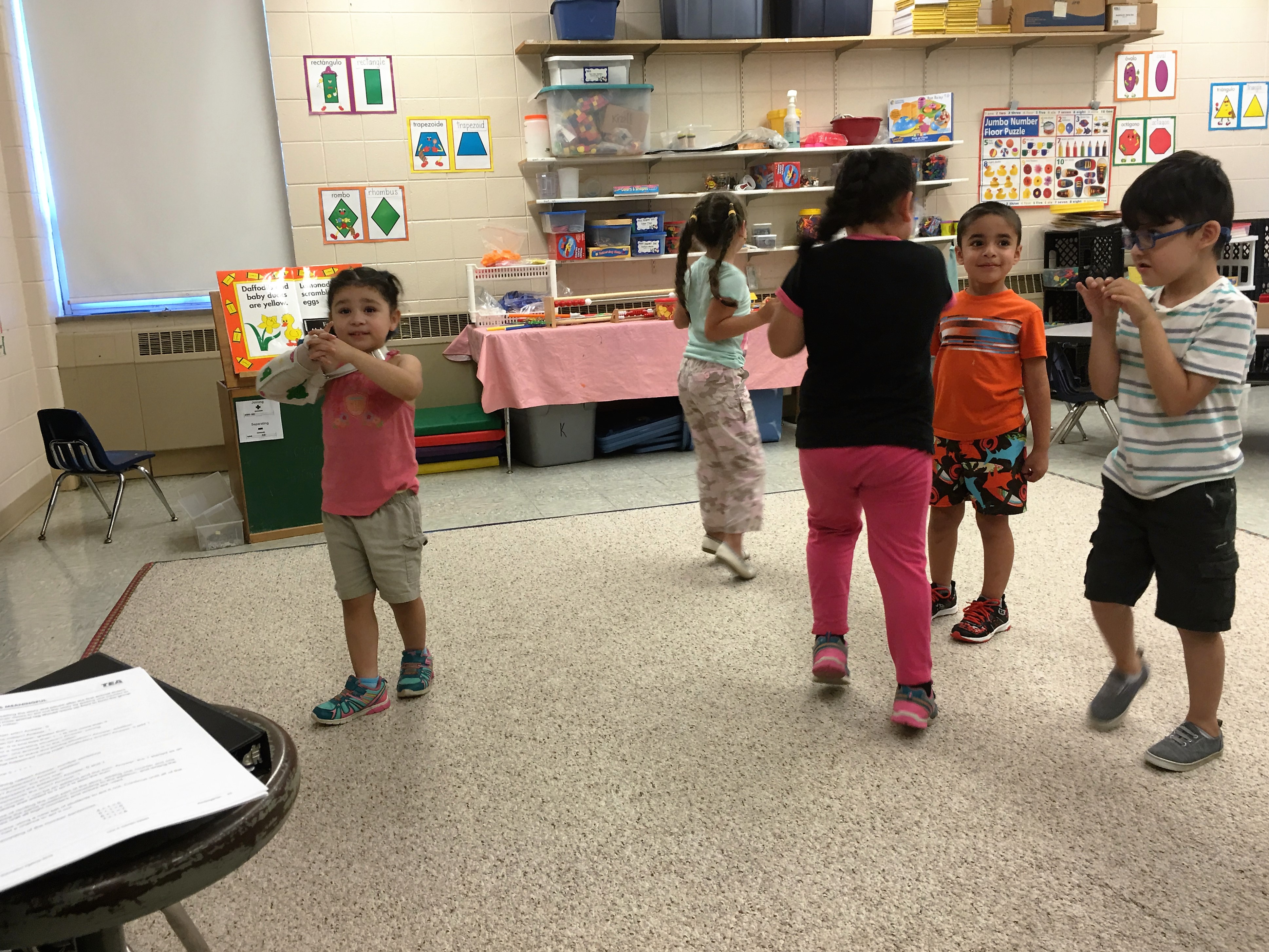 I really enjoyed the panel of students. We hear their perspective of the program. With the students, we can show how the program is affecting their lives.
3
Demographics and Services
Number of Eligible Migrant Students 2013 to 2018
4
Demographics and Services
Demographics for the 2017-18 Performance Period
5
Demographics and Services
Percent Served with Instructional and Support Services
6
A Parent Says…
Before the summer school, my children really didn’t like to read, but now they do.
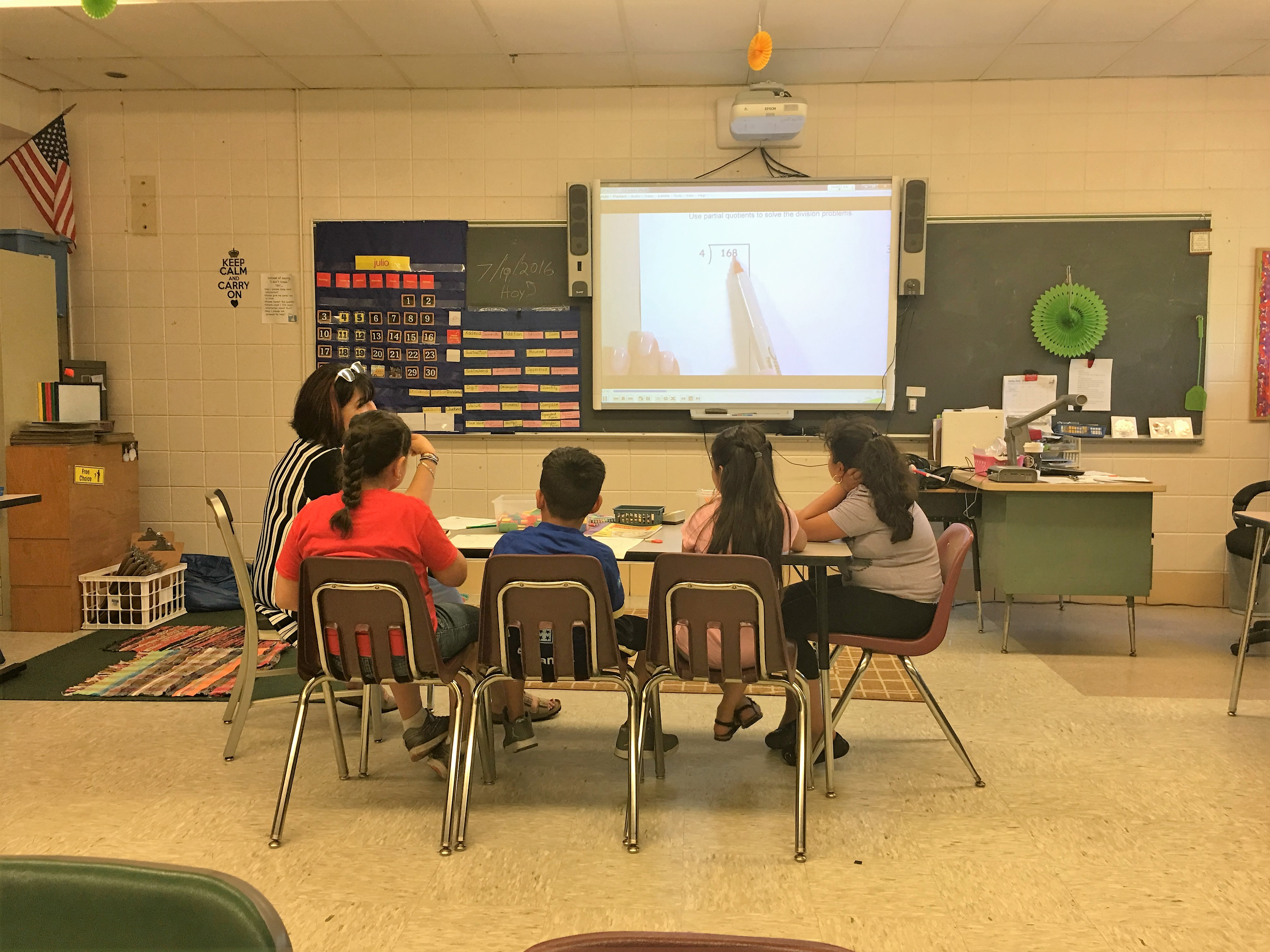 7
Strategy Implementation
This chart shows the percentage of funded MEP sites that rated themselves as succeeding or exceeding expectations for each strategy on the Fidelity of Strategy Implementation (FSI) tool. Sites that marked N/A are NOT included in the percentage calculation.
8
Results
State performance targets and MPO results for preschool, elementary school, middle school, high school, and out-of-school youth (OSY).
9
State Performance Targets
2018 ELA Results and Targets
10
State Performance Targets
2018 Mathematics Results and Targets
11
Graduation Targets
High School Graduation
We need migrant student graduation rates for the most recent year for which data are available.
12
State Performance Targets ELA
13
State Performance Targets Math
14
State Performance Targets Graduation
Graduation Rates for the 4-Year Cohort
15
Measurable Program Outcome (MPO) Results
16
MPO met!
MPO Results: Preschool
MPO 1a: By the end of 2018-19, 80% of children that participated in Family Literacy activities will show an increase in school readiness as measured by a developmental skills assessment.
17
MPO met!
MPO Results: Preschool
MPO 1b: By the end of 2018-19, 80% of staff who attended training on Family Literacy and/or School Readiness will rate the usefulness of training as a 4 or 5 on a 5-point scale.
18
MPO met!
MPO Results: Elementary
MPO 2a: By the end of 2018-19, 80% of PFS students in grades K-5 who participated in regular school year MEP instructional services will have a supplemental Personal Education Plan (PEP) for Migrant Education.
19
Partially met
MPO Results: Elementary
MPO 2b: By the end of 2017-18, 50% of migratory students in grades K-5 will receive MEP summer services.
20
MPO met!
MPO Results: Elementary
MPO 2c: By the end of 2018-19, 80% of migratory students in grades K-5 with matched pre/post assessment results in a summer program will show a positive gain between assessments.
21
MPO met!
MPO Results: Elementary
MPO 2d: By the end of 2017-18, PFS migratory students in grades 4-5 who received instructional services will increase their scale scores on ELA EOGs by an average of 2 points.
22
MPO met!
MPO Results: Elementary
MPO 2e: By the end of 2017-18, PFS migratory students in grades 4-5 who received instructional services will increase their scale scores on Mathematics EOGs by an average of 2 points.
23
MPO met!
MPO Results: Middle School
MPO 3a: By the end of 2018-19, 80% of PFS students in grades 6-8 who participated in regular school year MEP instructional services will have a supplemental Personal Education Plan (PEP) for Migrant Education.
24
Partially met
MPO Results: Middle School
MPO 3b: By the end of 2017-18, 50% of migratory students in grades 6-8 will receive MEP summer services.
25
MPO Results: Middle School
Not met
MPO 3c: By the end of 2018-19, 80% of those migratory students in grades 6-8 with matched pre/post assessment results in a summer program will show a positive gain between assessments.
26
MPO met!
MPO Results: Middle School
MPO 3d: By the end of 2017-18, migratory students in grades 6-8 who received instructional services will increase their scale scores on ELA EOGs by an average of 2 points.
27
MPO Results: Middle School
Not met
MPO 3e: By the end of 2017-18, migratory students in grades 6-8 who received instructional services will increase their scale scores on Mathematics EOGs by an average of 2 points.
28
MPO met!
MPO Results: Secondary and OSY
MPO 4a: By the end of 2018-19, 80% of PFS students in grades 9-12 who participated in regular school year MEP instructional services will have a supplemental Personal Education Plan (PEP) for Migrant Education.
29
MPO met!
MPO Results: Secondary and OSY
MPO 4b: By the end of 2018-19, 75% of OSY that participated in project-directed instructional services will score 80% on content-based assessments.
30
MPO met!
MPO Results: Secondary and OSY
MPO 4c: By the end of 2018-19, 30 OSY will attend Goal Setting Workshops (GSWs) and attain an acceptable or above score on a GSW project-based activity rubric.
31
MPO Results: Secondary and OSY
MPO 4d: By the end of 2018-19, the percentage of migratory students who received instructional services and completed English II by the end of 10th grade will increase by 2% with baseline set from 2017-18 data.
MPO 4e: By the end of 2018-19, the percentage of migratory students who received instructional services and completed Math I by the end of 10th grade will increase by 2% with baseline set from 2017-18 data.

There is not enough data to set baseline for these MPOs. The State will examine data collection/reporting and revise the MPOs for 2019-20.
32
Congratulations!
73% of MPOs met
33
Recommendations
Part of the Continuous Improvement Cycle
34
Evaluator Recommendations
Examine State-level use of funds to ensure that resources are dedicated appropriately to meet the needs of migratory children.  
Provide technical assistance to local programs in the identification of students with PFS. 
Continue efforts to improve migratory parent and family engagement. 
Continue efforts to increase summer instructional services and employ consistent assessment of progress.
35
Evaluator Recommendations ontinued
Provide technical assistance and training to improve implementation of strategies. 
Review MPOs related to regular term instruction to determine better measures reflecting the breadth of services provided and update the SDP and evaluation plan. 
Update the Statewide Comprehensive Needs Assessment. 
Establish procedures for determining results for PFS students for GPRA measures and all State performance targets. 
All projects implementing family literacy services should use a school readiness assessment.
36
Recommendations
Based on these results and last year’s program, what recommendations do you have?
37
Let’s Continue Improving in 2019-20!
38